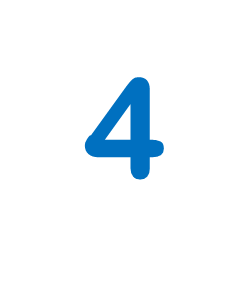 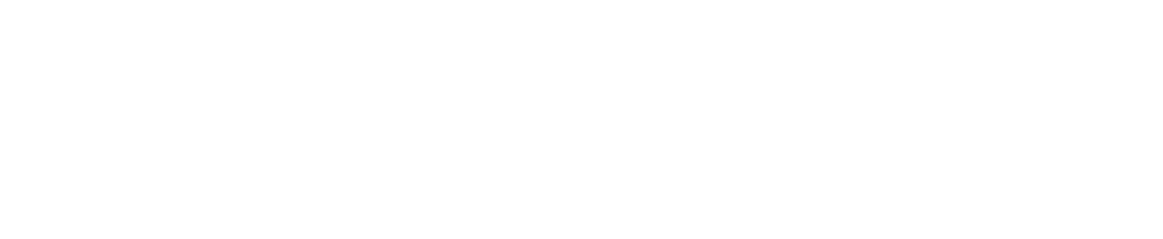 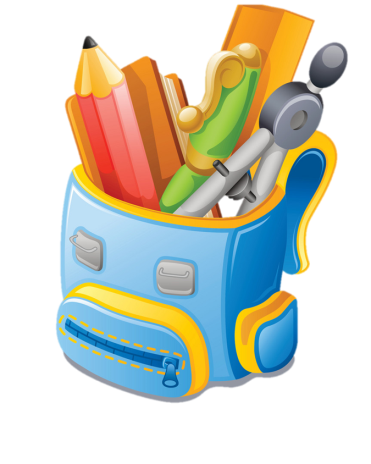 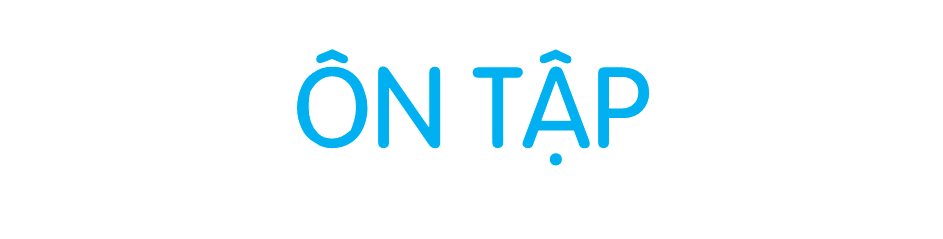 Bài
5
4
ÔN TẬP
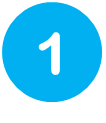 Tìm từ ngữ có tiếng chứa vần oanh, uyt, iêu, iêm
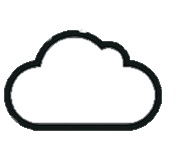 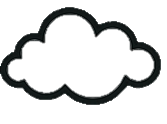 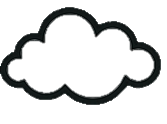 uyt
iêm
iêu
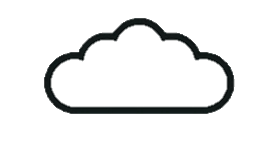 oanh
1
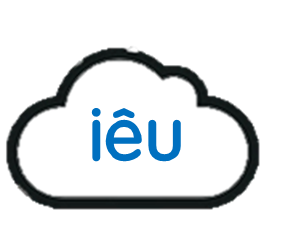 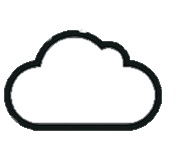 hạt điều
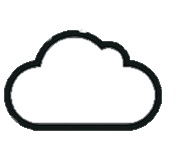 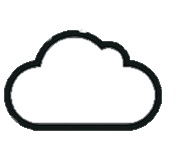 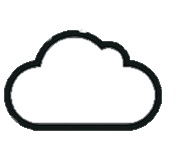 diều
biếu
hiếu thảo
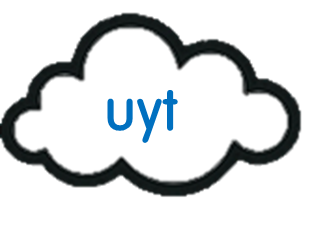 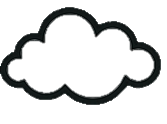 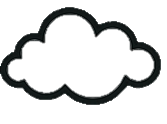 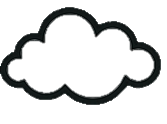 huýt sáo
tuýt còi
xuỵt
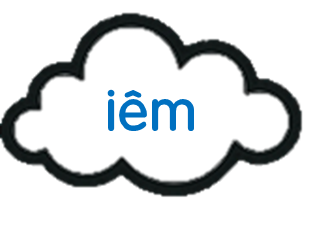 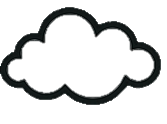 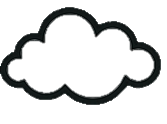 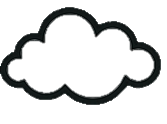 viêm họng
diêm
tiêm
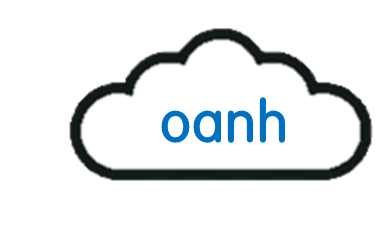 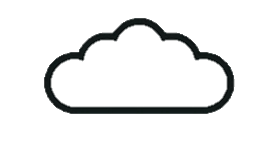 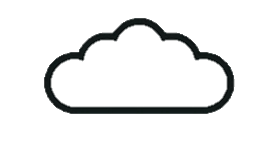 hoàng oanh
loanh quanh
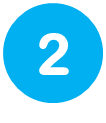 Tìm lời khuyên phù hợp với mỗi bài mà em đã học
Lời khuyên
Tên bài đọc
Không mở cửa cho người lạ khi ở nhà một mình.
Rửa tay trước khi ăn
Cần phải rửa tay sạch trước khi ăn để phòng bệnh.
Lời chào
Khi mẹ vắng nhà
Nhớ chào hỏi khi gặp gỡ.
Khi đi đường, cần phải tuân thủ sự điều khiển của đèn giao thông.
Nếu không may bị lạc
Khi đi chơi chỗ đông người, phải chú ý đề phòng bị lạc.
Đèn giao thông
2
[Speaker Notes: GV click chuột vào các ô xanh thì hiệu ứng nối xuất hiện nhé. Rê chuột sao cho thấy bàn tay thì mới đúng hiệu ứng nhé. Còn chuột là cái mũi tên thì click vào nó sẽ nhảy qua slide khác]
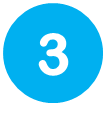 Chọn việc làm ở B phù hợp với tình huống ở A
B
A
cảm ơn
Gặp gỡ ai đó lần đầu và em muốn người đó biết về em
Được ai đó giúp đỡ
xin lỗi
Có lỗi với người khác
giới thiệu
chúc mừng
Muốn người khác cho phép  làm gì đó
Xin phép
Khi bạn bè hoặc người thân có niềm vui
3
[Speaker Notes: GV click chuột vào các ô xanh thì hiệu ứng nối xuất hiện nhé. Rê chuột sao cho thấy bàn tay thì mới đúng hiệu ứng nhé. Còn chuột là cái mũi tên thì click vào nó sẽ nhảy qua slide khác]
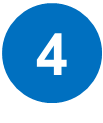 Kể với bạn về một tình huống em đã nói lời cảm ơn hoặc xin lỗi
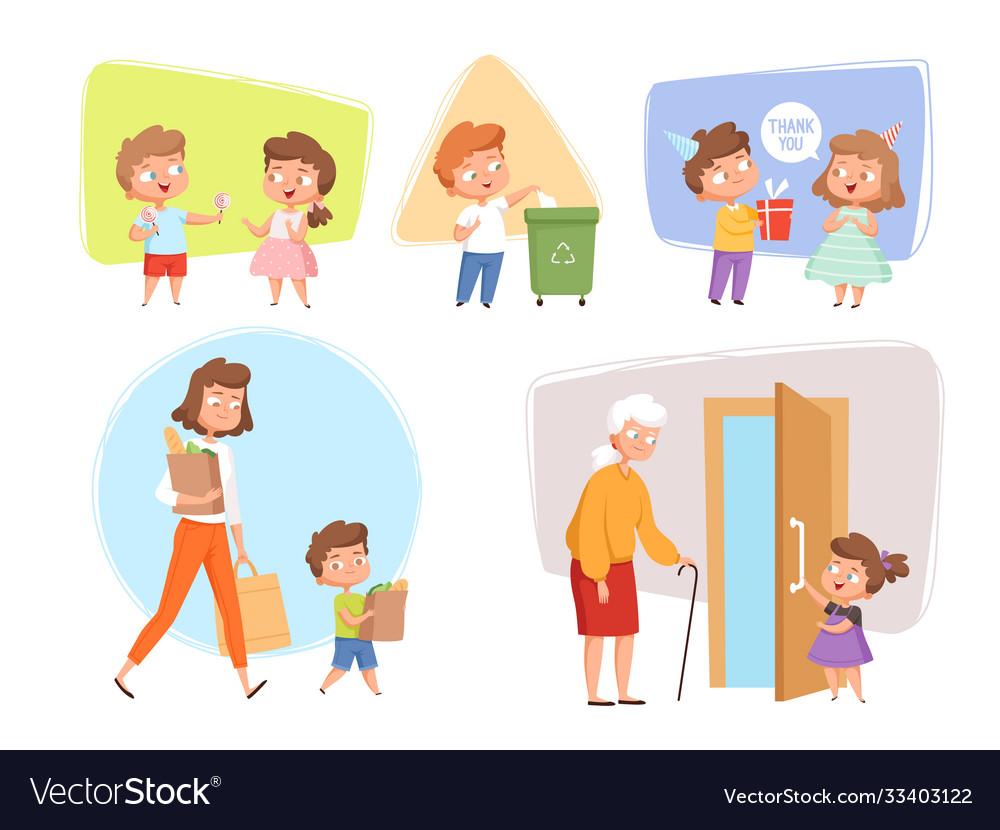 4
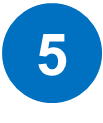 Viết một câu về điều em nên làm hoặc không nên làm
Em nên rửa tay bằng xà phòng.
Em nên đi bộ trên vỉa hè.
Em không nên tự ý đi ra khỏi lớp.
Em không nên nói dối.
[Speaker Notes: Thầy cô có thể bổ sung câu mẫu vào nhé]
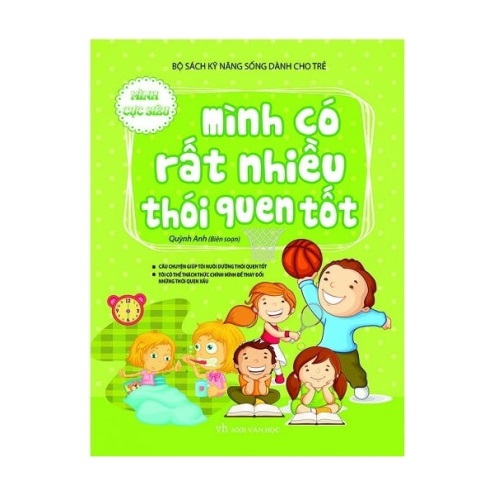 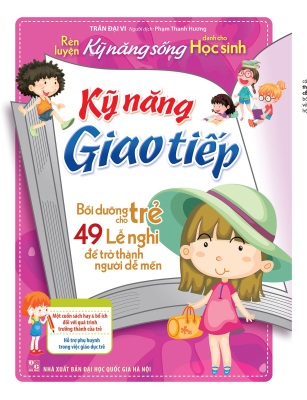 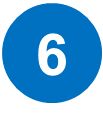 Đọc mở rộng
a. Tìm một cuốn sách viết về những điều em cần biết trong cuộc sống.
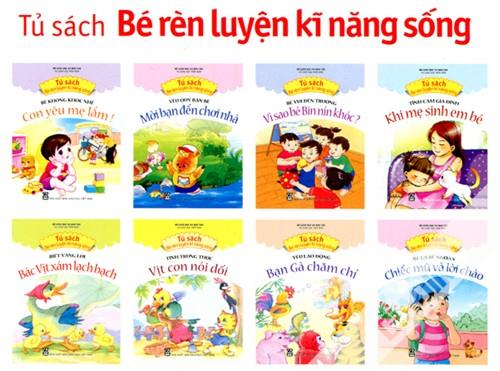 b. Nói với bạn về điều em học được từ những nội dung đã đọc.
6
[Speaker Notes: GV nên tìm hiều trước và chuẩn bị sách giới thiệu cho hs]
Dặn dò:
Xem lại bài từ trang 64 đến trang 83.
Hoàn thành vở bài tập.
Chuẩn bị bài mới: Kiến và chim bồ câu (trang 84, 85).